Ymddygiad mewn Dosbarth
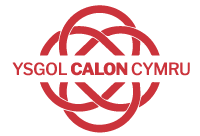 Classroom Behaviour
Poor Behaviour / Ymddygiad Gwael
Meeting with child and parent with the Head /Cyfarfod â'r plentyn a'r rhiant gyda'r UDA
Poor Behaviour Continues Ymddygiad Gwael yn parhau
Poor Behaviour Continues / Ymddygiad Gwael yn parhau
Monitoring and tracking of behaviour patterns – No improvement/Monitro ac olrhain patrymau ymddygiad - Dim gwelliant
Monitoring and tracking of behaviour patterns – No improvement/Monitro ac olrhain patrymau ymddygiad - Dim gwelliant
Monitoring and tracking of behaviour patterns – No improvement/Monitro ac olrhain patrymau ymddygiad - Dim gwelliant
Monitoring and tracking of behaviour patterns – No improvement/Monitro ac olrhain patrymau ymddygiad - Dim gwelliant
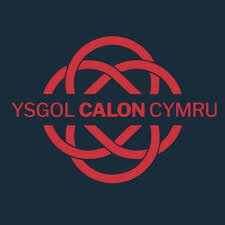 Adfer / Restore
Ymddygiad Gwael / Poor Behaviour
The aim of this sytem is to restore positive behaviour

If you make a poor behaviour choice and you behave in a way that disrupts teaching and learning for you or the other children, or you don’t  meet our high expectations in terms of being ready to learn, the member of staff will tell you that you are disturbing the learning and tell you to stop so that teaching and learning can continue for all in the class.
Nod y sytem hwn yw adfer ymddygiad cadarnhaol

Os ydych chi'n gwneud dewis ymddygiad gwael a'ch bod chi'n ymddwyn mewn ffordd sydd 
yn tarfu ar addysgu a dysgu i chi neu'r plant eraill,  neu nid ydych yn cwrdd â'n disgwyliadau uchel  o ran bod yn barod i ddysgu, bydd yr aelod o staff yn dweud wrthych eich bod yn tarfu ar y dysgu ac yn dweud wrthych am stopio fel y gall addysgu a dysgu barhau i bawb yn y dosbarth.
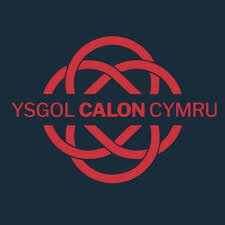 Adfer a Recordio / Restore and Record
Ymddygiad Gwael yn Parhau / Poor Behaviour Continues
This phase is actioned when you have not responded to the first request to stop disturbing the learning


Bydd aelod o staff yn siarad â chi un tro olaf ac yn rhoi ail gyfle i chi ymddwyn yn gadarnhaol
a chaniatáu i chi'ch hun ac eraill ddysgu.




Bydd yr ymddygiad yn cael ei gofnodi ar Go4School yn yr adran ysgol a charterf.
This phase is actioned when you have not responded to the first request to stop disturbing the learning. 


The member of staff will speak to you one last time and give you a second opportunity to behave positively 
and allow yourself and others to learn.



The behaviour will be recorded on Go4Schools in teh school notes and home notes section.
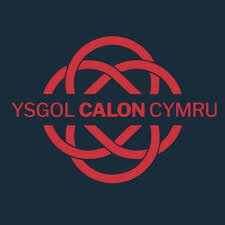 Adfer a Chyfeirio / Restore and Refer (on-call)
Ymddygiad Gwael yn Parhau / Poor Behaviour Continues
Gweithredir y cam hwn pan na ymdrecha’r disgybl ddigon i adfer ymddygiad cadarnhaol neu pan fo ymddygiad yn llwyr annerbyniol.

Caiff y Swyddog Ymddygiad ei alw.
Byddant yn siarad gyda’r aelod o staff i ddargonfod beth sydd wedi digwydd. 

Mae’n bosib gaiff y disgybl ei gymryd o’r ystafell ddosbarth fel gall addysgu a dysgu barhau er mwyn lles pawb yn y dosbarth.

Bydd sgwrs adferol yn cymryd lle er mwyn deall y rheswm dros yr ymddygiad er mwyn gallu adfer ymddygiad cadarnhaol.
This phase is actioned when you have still not changed your behaviour or when a behaviour is completely unacceptable.

On call will be called.
On call will speak to the member of staff to find out what has happened.


They may remove you for the rest of the lesson so that teaching and learning can continue for the rest of the class. 

A restorative conversation will take place so we can understand the reason behind the behaviour and to restore positive behaviour.
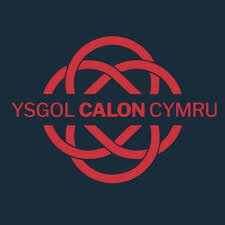 Adfer / Restore
Ymddygiad Gwael / Poor Behaviour
Mewn gwersi mae angen i chi fod yn barod i ddysgu a rhaid i chi ganiatáu i blant eraill ddysgu.

Ar bob cam bydd monitro agos o'r cofnodion.


Anfonir cofnodion yn uniongyrchol at eich Arweinydd Cynnydd ac at yr Uwch Arweinwyr. 

Bydd y cofnodion ar Go 4 School  i'ch rhieni.


Os na fydd eich ymddygiad yn gwella byddwch chi a'ch rhieni yn cael eu galw i mewn i fynychu cyfarfodydd ar ôl ysgol i gynllunio a'ch cefnogi i newid eich dewisiadau ymddygiad.
In lessons you need to 
be ready to learn and 
you must allow other children to learn. 


At all stages there will be close monitoring of the records. 


Records will be sent directly to your Progress Leader and to the Senior Leaders. 

The records will also be on Go 4 Schools for your parents. 

If your behaviour does not improve you and your parents will be called in to attend meetings after school to plan and support you with changing your behaviour choices.